Fußball
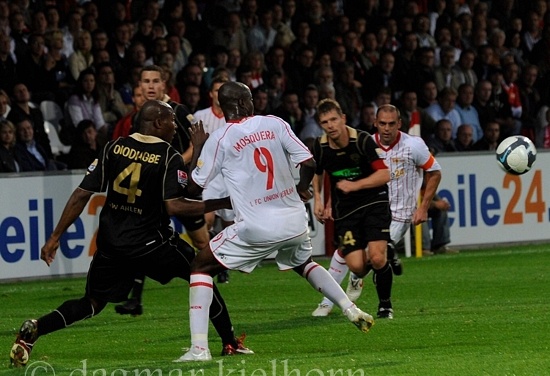 Basketball
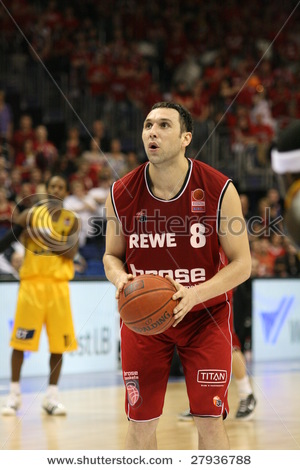 Volleyball
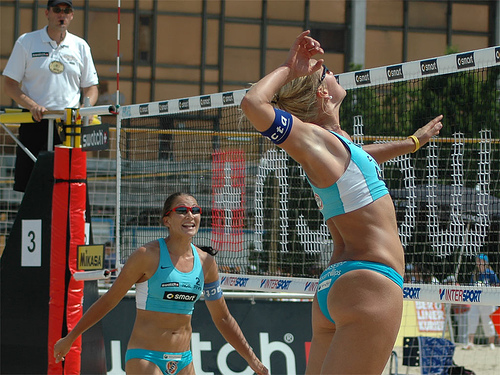 Tennis
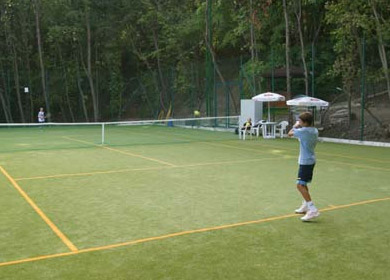 Spielst du Baseball?
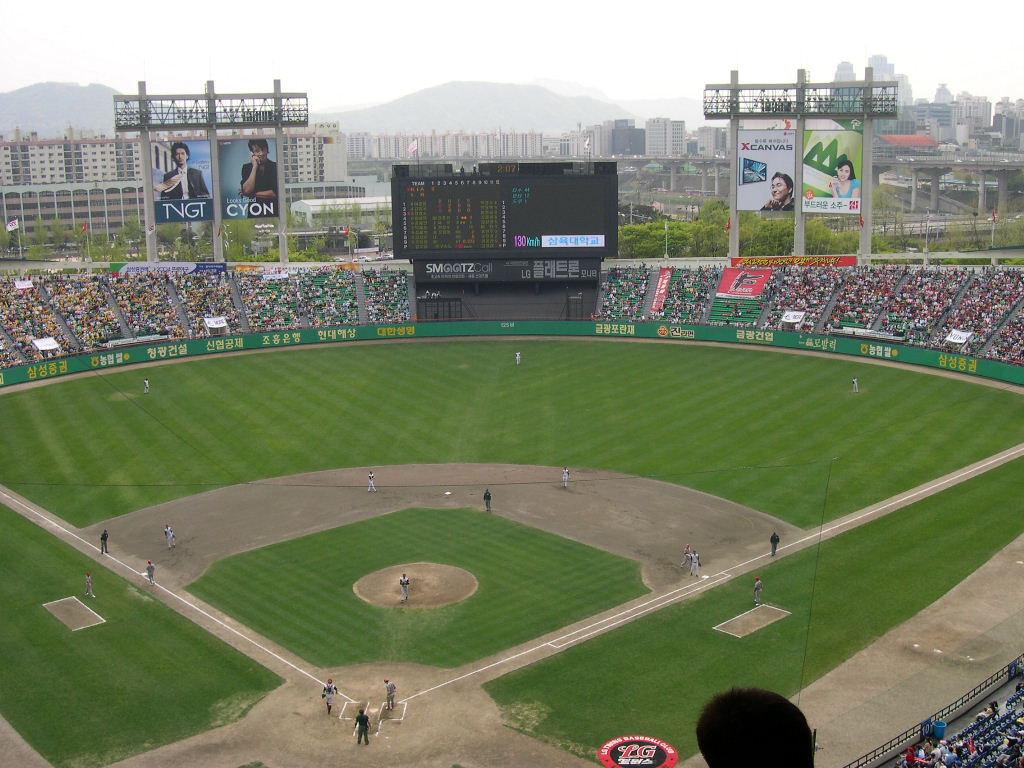 Ja, ich spiele Baseball.
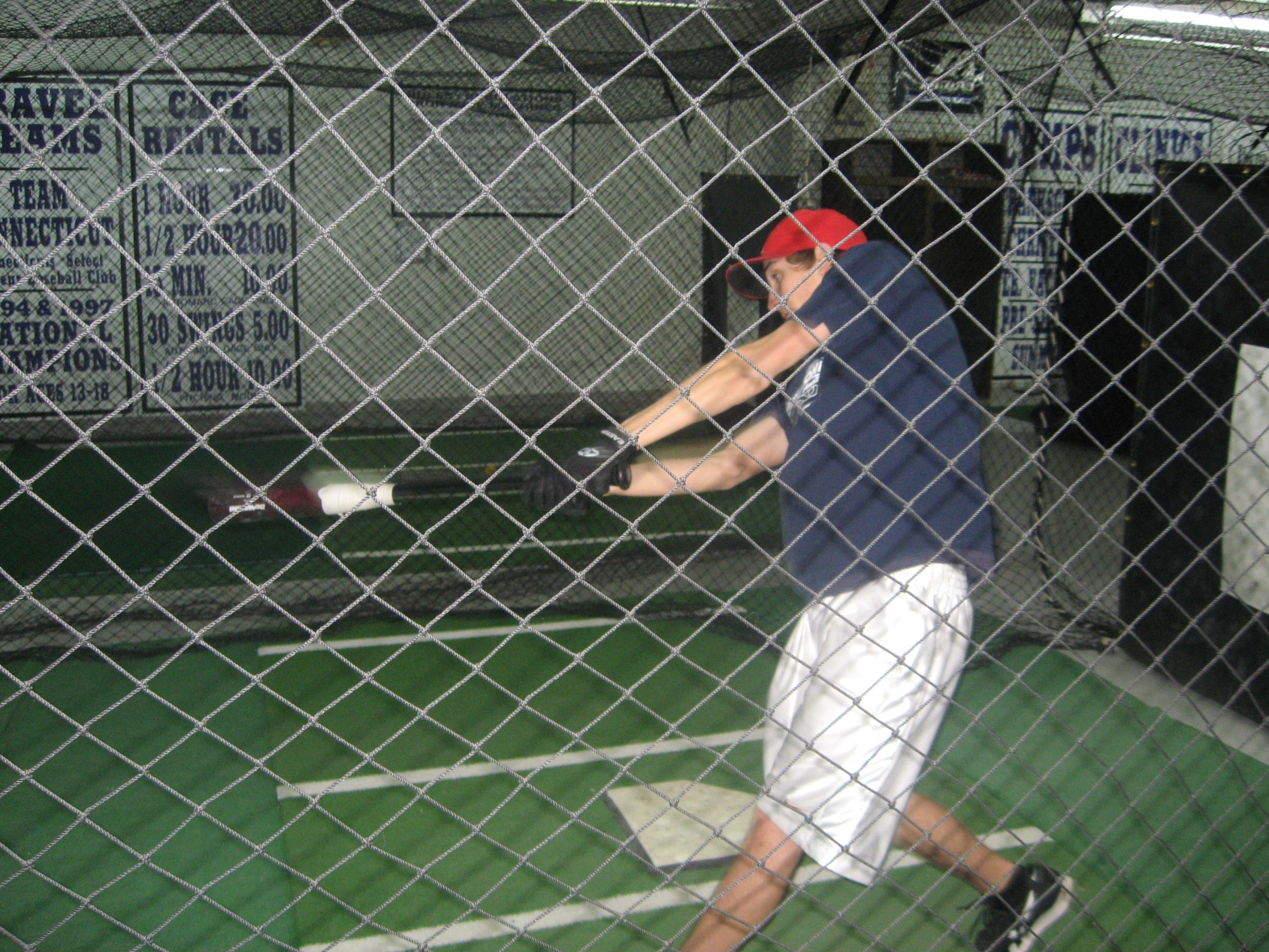 Spielst du Tischtennis?
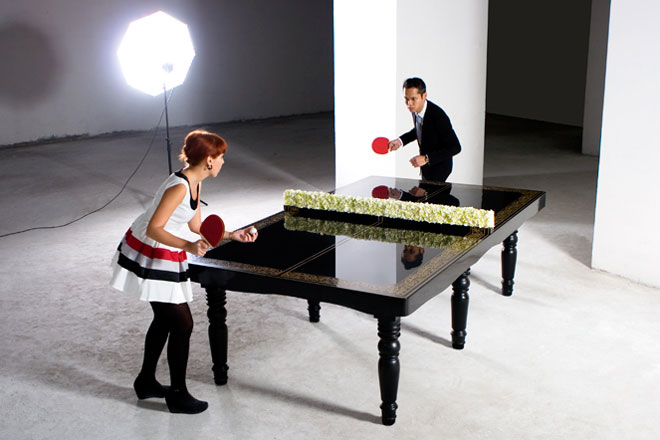 Nein, ich spiele nicht Tischtennis
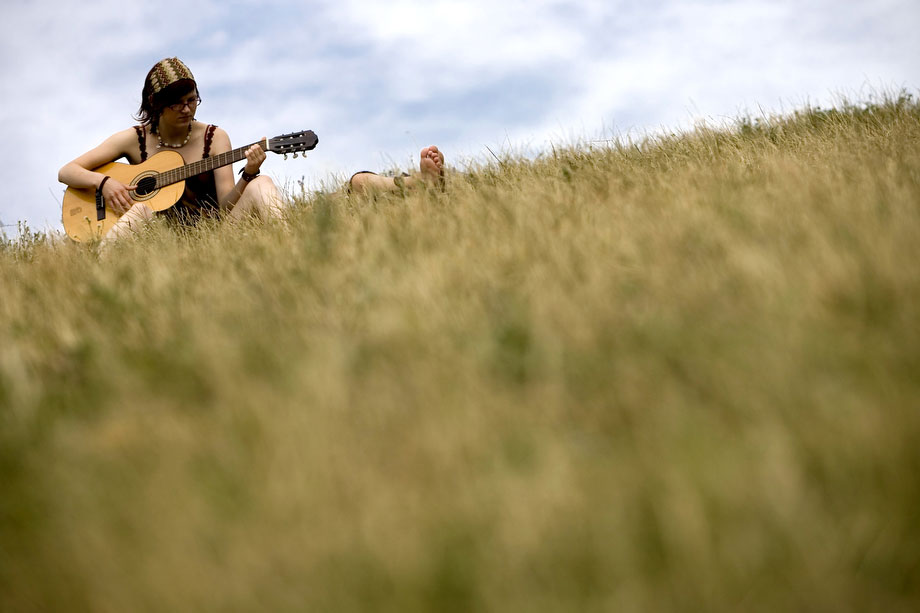 Ich spiele Gitarre.
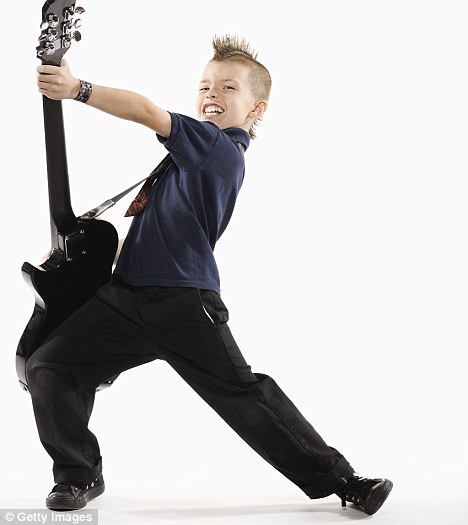